Láseres
Una historia con muchos personajes
Dr. Carlos G. Treviño Palacios
Coordinación de Óptica INAOE
Plan de la Plática
Óptica
     ¿Qué es un láser? 	
 	Historia del láser
 	Aplicaciones
 	Perspectivas
Definición de Óptica
Óptica es el campo de la ciencia y la ingeniería que comprende los fenómenos físicos y tecnologías asociadas con la generación, transmisión, manipulación, detección y uso de la luz
Ciencia Aplicada
Tecnología
Aplicado
Fundamental
Ciencia
Ciencia Básica
Conocimiento a lo Largo del Otro Eje
Conocimiento
Procesamiento 
de Señales
Teoría de
 Control
Óptica
Sistemas
Comunicaciones
Electrónica
Tecnología
Aplicado
Fundamental
Ciencia
Óptica
Altas 
Energías
Física 
Nuclear
Gravitación
Física 
Atómica
Materia 
Condensada
Conocimiento a lo Largo del Otro Eje
Conocimiento
Procesamiento 
de Señales
Teoría de
 Control
Óptica
Sistemas
Comunicaciones
Electrónica
Óptica
Aplicada
Fotónica
Óptica
Fundamental
Óptica
Altas 
Energías
Física 
Nuclear
Gravitación
Física 
Atómica
Materia 
Condensada
Conocimiento a lo Largo del Otro Eje
Diseño Óptico
Materiales Ópticos
Dispositivos 
Láseres
Propiedades Ópticas de Materiales
Óptica Cuántica
Aplicado
Fundamental
Óptica
Óptica es el campo de la ciencia y la ingeniería que comprende los fenómenos físicos y tecnologías asociadas con la generación, transmisión, manipulación, detección y uso de la luz
Entendemos por LUZ la región visible y vecinos cercanos (UV, IR) del espectro electromagnético
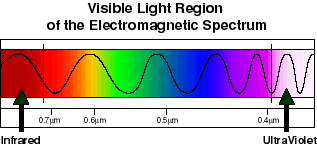 La principal diferencia entre las microondas y el visible 
   es el índice de refracción y la dispersión
Plan de la Plática
Óptica
     ¿Qué es un láser? 	
 	Historia del láser
 	Aplicaciones
 	Perspectivas
Elementos básicos de un láser
Medio activo
  Método de bombeo
  Cavidad Resonante
  Extraccion de parte de la luz de la cavidad
Medio Activo
Medio Activo: 	gaseoso, estado solido, líquido,
			semiconductor, ...
- electrón
- bombeo
Metodo de Bombeo
Método de Bombeo: eléctrico, químico, óptico, ...
Los electrónes ocupan estados excitados
- electrón
- electrón
- bombeo
- bombeo
- fotón
Fluorecencia
La fluorescencia se da por decaimiento espontáneo
- electrón
- bombeo
- fotón
Fluorecencia
La fluorescencia se da por decaimiento espontáneo
- electrón
- bombeo
- fotón
Fluorecencia
La fluorescencia se da por decaimiento espontáneo
y también se da emisión estimulada !!!!!
- electrón
- bombeo
- fotón
Ganancia
Si se logra tener suficientes estados excitados
bajo las condiciones adecuadas se puede ver Ganacia
Confinamos a el medio activo bajo bombeo dentro de
una cavidad: dos paredes con características especiales
Cavidad Resonante
Los fotónes rebotan en las paredes con el mismo ángulo
con que entraron y no pierden el paso !!!
Cavidad Resonante
Deshagámonos del medio activo y bombeo por un
momento
Cavidad Resonante
Despues de un tiempo la mayoria de los fotónes estarán
rebotando entre las paredes CON EL MISMO PASO
Cavidad Resonante
Ahora abrimos una pequeña puerta en una de las
paredes
Extracción Parcial
y dejamos que algunos de los fotónes salgan
Extracción Parcial
Estos fotónes salen en un solo rumbo (direccional), el                    
      mismo paso (monocromático) y andar (coherencia)
Es decir, tenemos un láser
Láser
como
1 segundo - es a - la edad del universo
1 femtosegundo  - es a - 1 segundo
Características del láser
Los láseres trabajan con “luz”: región visible
      del espectro y vecinos cercanos (UV, IR)
Período de la luz (1 µm) : 300 THz  3 femtosegundos
Dada ésta característica se pueden tener láseres
      con diferentes potencias y duraciones:
Continuos (CW)
nanosegundos
Q-switching, Gain Switching
pico- femto- segundos
Mode lock
Plan de la Plática
Óptica
     ¿Qué es un láser? 	
 	Historia del láser
 	Aplicaciones
 	Perspectivas
Historia del Láser
Láser
Prehistoria
Diodo láser
Máser
Precursores
   Realización
   Entendimiento
   Comercialización
Prehistoria:            - 1954 
   Máser:	1954  - 1960
   Láser:	1960  - 1975
   Diodo láser:	1975  -
1910
1930
1950
1970
1990
2010
1920
1940
1960
1980
2000
Precursores del láser
Prehistoria
1905 – Concepción del fotón     		           Albert Einstein
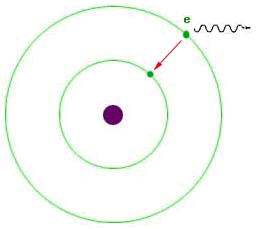 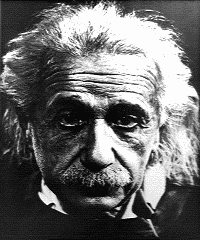 1910
1930
1950
1970
1990
2010
1920
1940
1960
1980
2000
Precursores del láser
Prehistoria
1905 – Concepción del fotón     		           Albert Einstein
1917 - Predicción de la emisión estimulada de luz    Albert Einstein
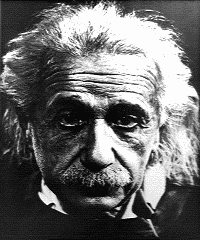 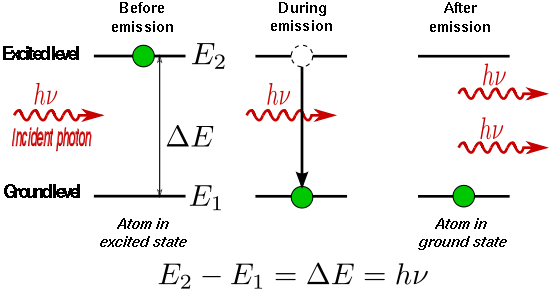 1910
1930
1950
1970
1990
2010
1920
1940
1960
1980
2000
Precursores del láser
Prehistoria
1905 - Concepción del fotón     		           Albert Einstein
1917 - Predicción de la emisión estimulada de luz    Albert Einstein
1924 - Absorción negativa (amplificación) 	     Richard C. Tolman
1910
1930
1950
1970
1990
2010
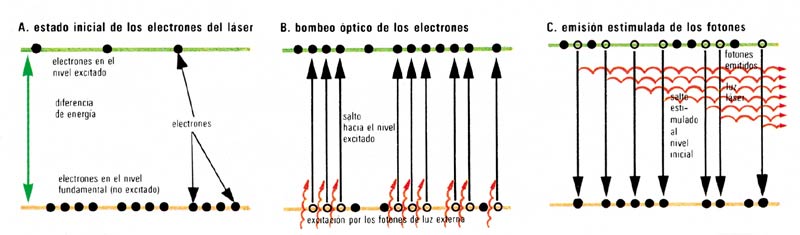 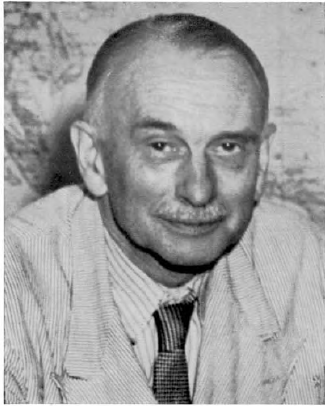 1920
1940
1960
1980
2000
Precursores del láser
Prehistoria
1905 - Concepción del fotón     		           Albert Einstein
1917 - Predicción de la emisión estimulada de luz    Albert Einstein
1924 - Absorción negativa (amplificación) 	     Richard C. Tolman
1928 - Confirmación de la emisión estimulada   Rudolf Landeburg
1910
1930
1950
1970
1990
2010
1920
1940
1960
1980
2000
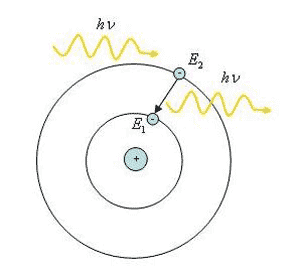 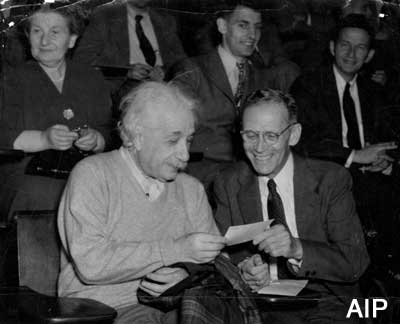 Precursores del láser
Prehistoria
1905 - Concepción del fotón     		           Albert Einstein
1917 - Predicción de la emisión estimulada de luz    Albert Einstein
1924 - Absorción negativa (amplificación) 	     Richard C. Tolman
1928 - Confirmación de la emisión estimulada   Rudolf Landeburg
1910
1930
1950
1970
1990
2010
1940 - Inversión de población   			V.A. Fabrikant
1920
1940
1960
1980
2000
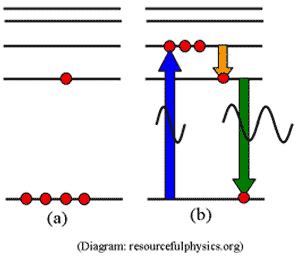 Precursores del láser
Prehistoria
1905 - Concepción del fotón     		           Albert Einstein
1917 - Predicción de la emisión estimulada de luz    Albert Einstein
1924 - Absorción negativa (amplificación) 	     Richard C. Tolman
1928 - Confirmación de la emisión estimulada   Rudolf Landeburg
1910
1930
1950
1970
1990
2010
1940 - Inversión de población   			V.A. Fabrikant
1920
1940
1960
1980
2000
1950 – Bombeo óptico   		 		Alfred Kastler
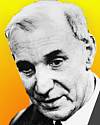 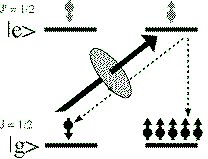 Historia del Láser
Láser
Prehistoria
Diodo láser
Máser
Precursores
   Realización
   Entendimiento
   Comercialización
Prehistoria:            - 1954 
   Máser:	1954  - 1960
   Láser:	1960  - 1975
   Diodo láser:	1975  -
1910
1930
1950
1970
1990
2010
1920
1940
1960
1980
2000
Precursores del láser
Máser
1951 – Invención del MASER    	        		     Townes
Muchos físicos notables estaban en contra de la existencia del MASER por ser teoréticamente imposible:
Niels Bohr
John Von Newmann
Isidor Rabi
Polykarp Kusch
…
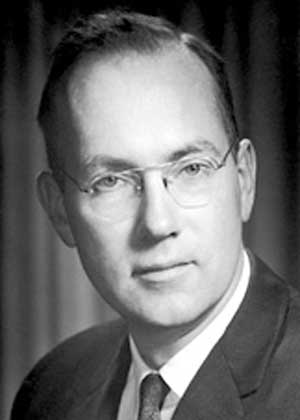 1910
1930
1950
1970
1990
2010
1920
1940
1960
1980
2000
Maser
1951 – Invención del MASER    	        		     Townes
1954 – Demostración del MASER    	        Townes, Gordon, Zeiger
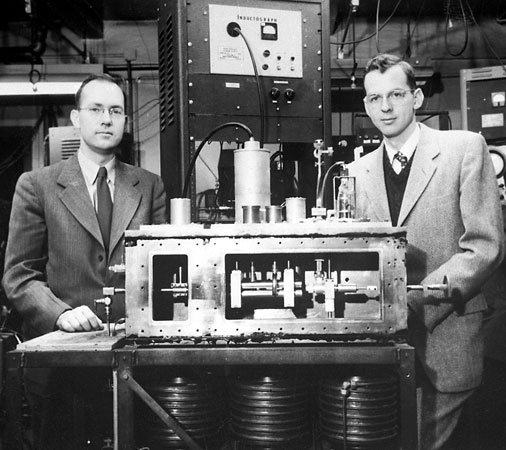 1910
1930
1950
1970
1990
2010
Townes y Gordon 
en Bell Labs
1920
1940
1960
1980
2000
Maser
1951 – Invención del MASER    	        		     Townes
1954 – Demostración del MASER    	        Townes, Gordon, Zeiger
1954 – Demostración del MASER    	        Basov, Prokov
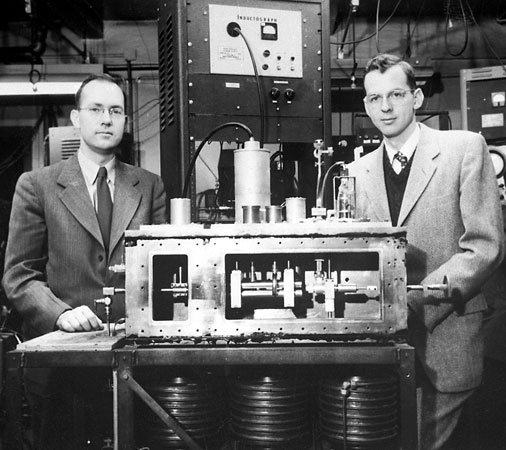 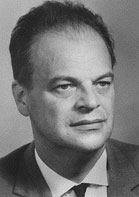 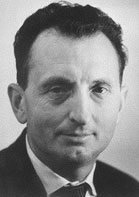 1910
1930
1950
1970
1990
2010
1920
1940
1960
1980
2000
Maser
1951 – Invención del MASER    	        		     Townes
1954 – Demostración del MASER    	        Townes, Gordon, Zeiger
1954 – Demostración del MASER    	        Basov, Prokov
1956 – Propuesta de MASER de estado sólido  	Bloembergen
1910
1930
1950
1970
1990
2010
1920
1940
1960
1980
2000
Publicado en PRL en octubre 1956, Bloembergen sugiere como hacer un oscilador en microndas de estado sólido

Obtenido en Bell Labs
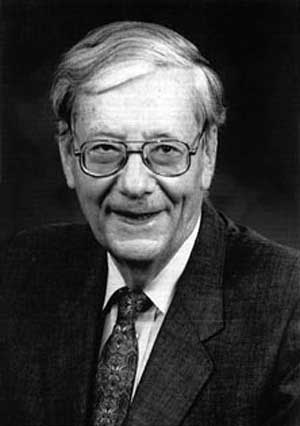 Maser
1951 – Invención del MASER    	        		     Townes
1954 – Demostración del MASER    	        Townes, Gordon, Zeiger
1954 – Demostración del MASER    	        Basov, Prokov
1956 – Propuesta de MASER de estado sólido  	Bloembergen
1910
1930
1950
1970
1990
2010
1958 – Concepción del MASER óptico	    Towns, Shcawlow
1920
1940
1960
1980
2000
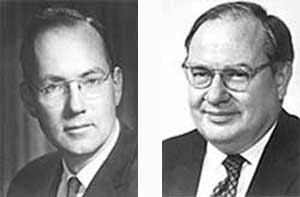 Publicado en un PRL
Maser
1951 – Invención del MASER    	        		     Townes
1954 – Demostración del MASER    	        Townes, Gordon, Zeiger
1954 – Demostración del MASER    	        Basov, Prokov
1956 – Propuesta de MASER de estado sólido  	Bloembergen
1910
1930
1950
1970
1990
2010
1958 – Concepción del MASER óptico	    Towns, Shcawlow
1920
1940
1960
1980
2000
1958 – Bautizo del LASER 		    		Gordon Gould
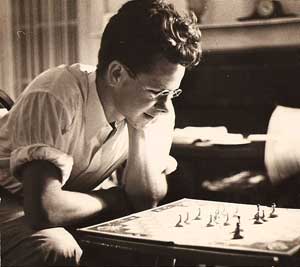 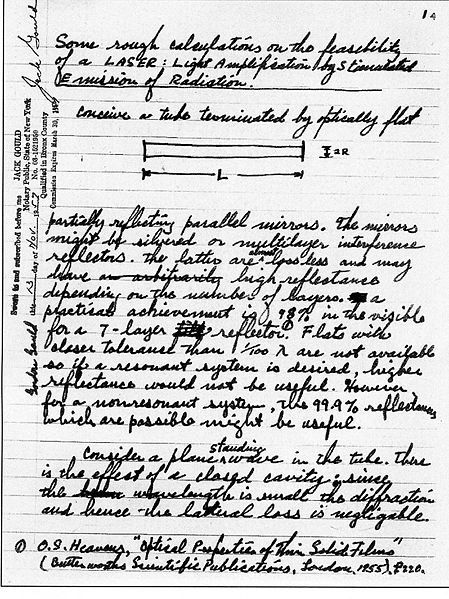 Gould usa por primera vez la palabra LASER, la notariza y patenta – comenzando el litigio de patentes más famoso de la historia (1958 – 1977)
Maser
En 1957 Townes y Shawlow en Bell Labs comienzan el estudio de maseres ópticos
En 1957 Gould simultáneamente en la Universidad Columbia, estudiando los niveles excitados del talio concibe el uso de un resonador
1910
1930
1950
1970
1990
2010
1920
1940
1960
1980
2000
En 1958 Prokhorov propone independientemente el uso de un resonador
Estos trabajos son fundamentales para concebir el gran secreto del láser: el resonador
Historia del Láser
Láser
Prehistoria
Diodo láser
Máser
Precursores
   Realización
   Entendimiento
   Comercialización
Prehistoria:            - 1954 
   Máser:	1954  - 1960
   Láser:	1960  - 1975
   Diodo láser:	1975  -
1910
1930
1950
1970
1990
2010
1920
1940
1960
1980
2000
Maiman, T.H. 
Nature. 187, 493, 1960  (1960)
El año del LASER
El 16 de mayo de 1960 Theodore H. Mainman construye por primera vez en los laboratorios Hughes (Malibu, California) un láser funcionando (rubí sintético operando pulsado a 694 nm)
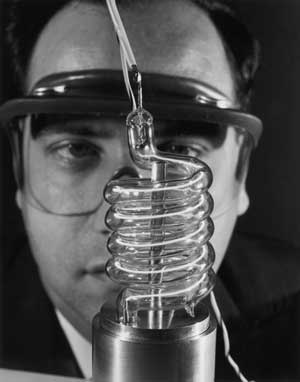 1910
1930
1950
1970
1990
2010
1920
1940
1960
1980
2000
Como dato curioso, la publicación fue rechazada por PRL por tratarse de “otro trabajo de maser óptico”
El año del LASER
El 16 de mayo de 1960 Theodore H. Mainman construye por primera vez en los laboratorios Hughes (Malibu, California) un láser funcionando (rubí sintético operando pulsado a 694 nm)
En noviembre de 1960 se construye el segundo láser en IBM 
(Fluoruro de calcio dopado con uranio U:CaF2 operando a 2.5 µm y HeL)
1910
1930
1950
1970
1990
2010
1920
1940
1960
1980
2000
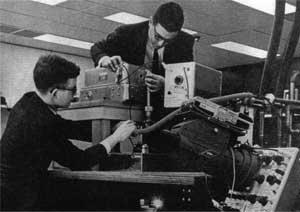 El año del LASER
El 16 de mayo de 1960 Theodore H. Mainman construye por primera vez en los laboratorios Hughes (Malibu, California) un láser funcionando (rubí sintético operando pulsado a 694 nm)
En noviembre de 1960 se construye el segundo láser en IBM 
(Fluoruro de calcio dopado con uranio U:CaF2 operando a 2.5 µm y HeL)
1910
1930
1950
1970
1990
2010
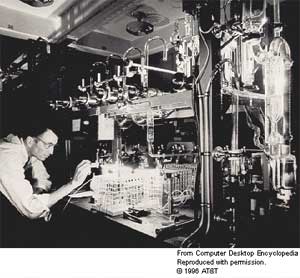 1920
1940
1960
1980
2000
Y en diciembre de 1960, Ali Javan y William Bennett en Bell Labs desarrollan el primer laser continuo (He-Ne operando a 1.15 µm)
A partir de ese momento comenzó una carrera por demostrar todo tipo y aplicación de los láseres
El desarrollo del LASER
1961
Se desarrolla el láser de Nd:Vidrio (Elias Snitzer, 46 patentes) primer sistema concebido para aplicaciones bélicas
Operación continua en un láser de estrado solido: Nd:CaWO4 
  (Johnson, Boyd Nassau, Soden en Bell Labs)
Descrición de modos Gaussianos (Boyd, Gordon en Bell Labs)
Se descubre la óptica no lineal (Franken, Hill, Peters  Weinreich)



Primer uso de láseres en Medicina (Campbell, Koester) 
   al destruir un tumor de retina con un laser de rubí
1910
1930
1950
1970
1990
2010
1920
1940
1960
1980
2000
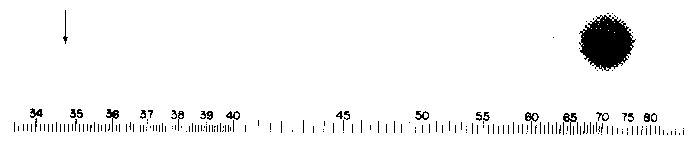 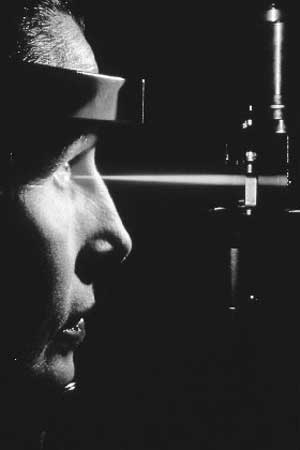 El desarrollo del LASER
1962
Cuatro grupos desarrollan independientemente - en menos de un mes -el láser de diodo (GaAs)
Robert Hall en GE New York
Holonyak en Ge Syracuse
Rediker en MIT-Lincon
 Nathan IBM
  Todos operan en infrarrojo, pulsado y en LN2

Se desarrolla el láser de Nd:YAG (Geusic, Marcos y Van Uiter en Bell Labs) que es el caballito de batalla hoy día

Se inventa la operación de Q-switching 
  (conmutación Q) que genera pulsos cortos 
   y de alta potencia pico (McClung, Hellwarth)
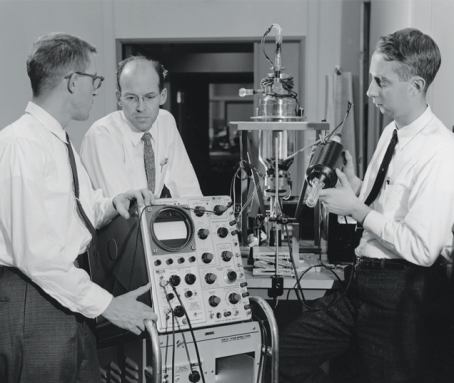 1910
1930
1950
1970
1990
2010
1920
1940
1960
1980
2000
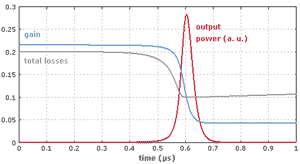 El desarrollo del LASER
1963
Se propone la construcción de diodos laser usando heteroestructuras semiconductoras de GaAs-AlGaAs para sintonizar diodos láser (Kroemer en EUA, Kazarinov y Alferov en Rusia)

Se produce el primer láser bombeado por diodos
   U:CaF2 a 4 K (Keyes, Quist en MIT)

Se desarrolla el primer láser de CO2 
  ( Patel y Kumar en Bell Labs)

 Desarrollo del modo de operación en amarre de 
  modos (Mode Locking)
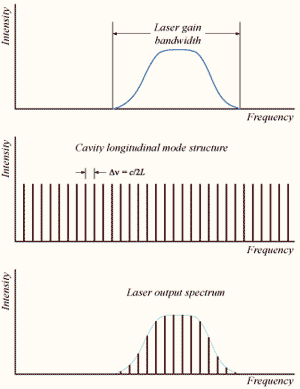 1910
1930
1950
1970
1990
2010
1920
1940
1960
1980
2000
El desarrollo del LASER
1964
Se desarrolla el primer láser de  iones de Argón (Bridges, Hughes aircraft)

En una reunión de la OSA se demuestra el primer 
   holograma hecho con un laser (Leith, Upatnieks)

Desarrollo del amplificador de fibra óptica : Nd:vidrio (Koester y Snitzer)

Wilson y Penzias usan un Maser para demostrar CMB


Premio Nobel por “Trabajo Fundamental en el campo de la electrónica cuántica, que llevo a la construcción de osciladores y amplificadores basados en el principio maser-laser” A.H.Townes, N.G. Basov, A.M. Prokhorov
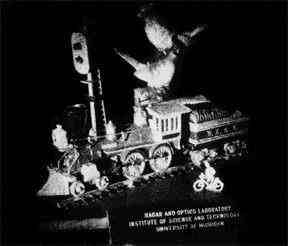 1910
1930
1950
1970
1990
2010
1920
1940
1960
1980
2000
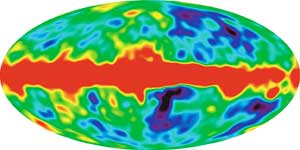 El desarrollo del LASER
1965
Se inventa el disco compacto (CD) en Pacific Northwest National Lab, que fue usado comercialmente por Philipps y MCA hasta 1978 

DeMaria, Stetser y Heynau reportan la primera genracipon de pulsos de picosegundos usando un laser de Nd:Vidrio con un absorvedor saturable

Se realizo la primera transmisión 
   espacio-tierra a bordo del Geminis VII 
	(Lovell y Borman) 

LLNL comienza los estudios de confinamiento láser con 10 láseres de rubí
1910
1930
1950
1970
1990
2010
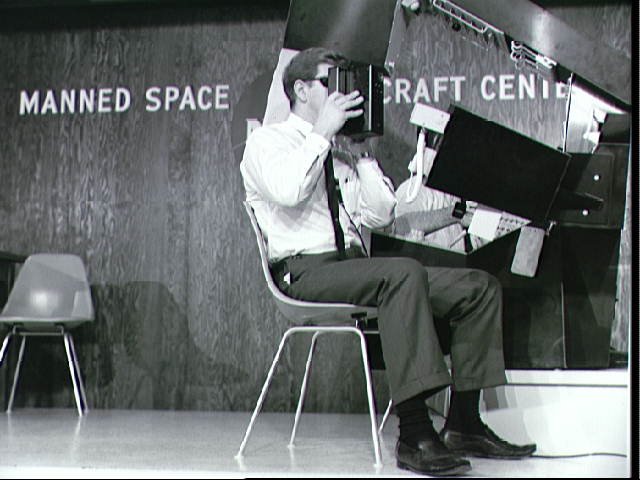 1920
1940
1960
1980
2000
El desarrollo del LASER
1966
Se desarrolla el primer laser de colorante con un ancho de banda grande (Sorokin y Lankard, IBM)

Se propone el uso de fibras ópticas para comunicaciones (Kao y Hockman, Standard Communicatios, Reino Unido) 

Se desarrolla el primer láser de CO2 operando con potencias de 10’s kW)
1910
1930
1950
1970
1990
2010
1920
1940
1960
1980
2000
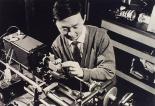 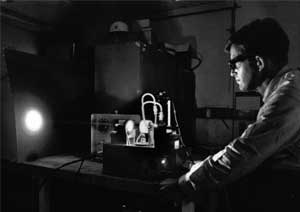 El desarrollo del LASER
1967-1970
NASA envía el primer satélite equipado con un laser

Alineación láser es usada en puentes de San Fransisco a Oakland

 Se usa un laser de Argón de 10 W  para tratar 
	retinopatía diabética (L'Esperance)

Se mide la distancia de la tierra a la luna (Apolo 11)

Se inventa el holografía de arcoíris (Benton, MIT)

RCA desarrolla el “grabador laser”
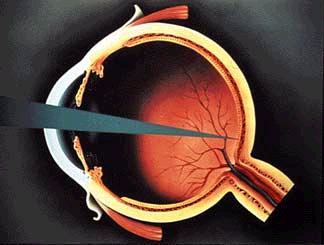 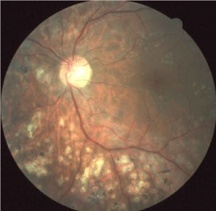 1910
1930
1950
1970
1990
2010
1920
1940
1960
1980
2000
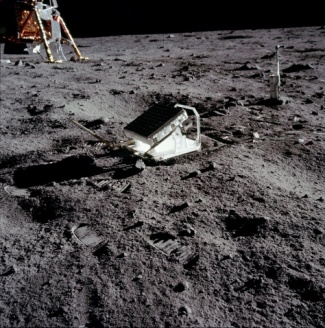 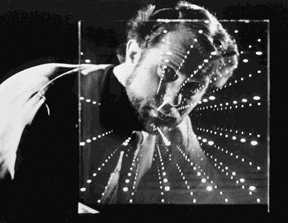 El desarrollo del LASER
1970-1974
Ciencia

Se desarrolla el diodo laser operando a temperatura ambiente
Se desarrolla el laser de CO2 en configuración TEA (industrial)
 Se inventa el laser excimer
Se demuestran las primeras comunicaciones por fibra óptica y módulos láser
Se desarrolla el laser de cascada cuántica
Ippen y Shank producen el primer pulso sub-picosegundo: comienza la óptica ultrarápida
1910
1930
1950
1970
1990
2010
1920
1940
1960
1980
2000
El desarrollo del LASER
1970-1974
Aplicaciones

Se establece el primer espectáculo laser (Laserium,, Grifin Park Los Angeles)
Artur Askin inventa las pinzas ópticas
Loyd Cross inventa el holograma multiplexado
Se implementa el sistema de código de barras
1910
1930
1950
1970
1990
2010
1920
1940
1960
1980
2000
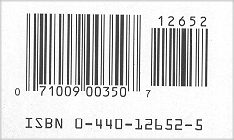 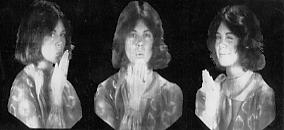 El desarrollo del LASER
1975
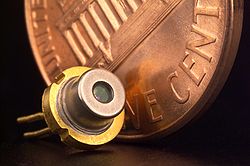 Primer diodo laser comercial (Laser Diode Labs)
RCA, IBM y Xerox demuestran la impresora laser
1977
1910
1930
1950
1970
1990
2010
Se desarrolla el VCEL
1978
1920
1940
1960
1980
2000
Se desarrolla el laser de electrones libre (John Madey en Stanford)

Se comercializa el video Disk (Philipps y MCA)
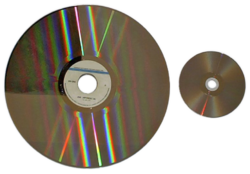 El desarrollo del LASER
1979
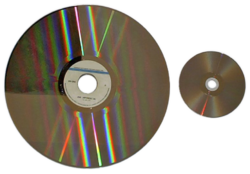 Se presenta el primer disco compacto (CD)

Canon introduce la primera impresora laser usando un LD (inventada por Starkweather en 1969)
1910
1930
1950
1970
1990
2010
1920
1940
1960
1980
2000
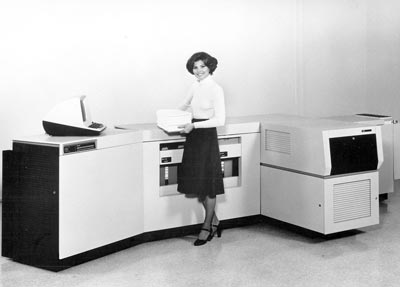 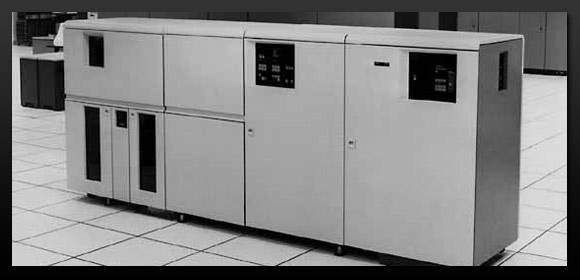 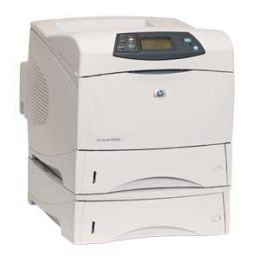 Original IBM 3800
Xerox Star 8100
y el láser salió de los laboratorios para entrar en la vida diaria
Historia del Láser
Láser
Prehistoria
Diodo láser
Máser
Precursores
   Realización
   Entendimiento
   Comercialización
Prehistoria:            - 1954 
   Máser:	1954  - 1960
   Láser:	1960  - 1975
   Diodo láser:	1975  -
1910
1930
1950
1970
1990
2010
1920
1940
1960
1980
2000
Comercialización del LASER
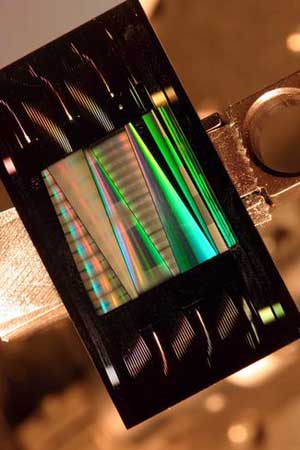 1980´s
Kanti Jain desarrolla la litografía usando láseres excimer 
	(microlitografía actiual) (1982)

Chu, Cohen-Tannoudji y and William D. Phillips desarollan las técnicas de atrapamiento de átomos (1985)

Trokel desarrolla la keratomía laser en 1987 

Desurvire, Payne y Mears desarrollan el amplificador de fibra Óptica (Southhampton y Bell Labs) 1987

Se desarrolla el laser de Titanio-Zafiro (KLM)

Desarrollo de redes de fibra óptica/diodo laser transcontinentales
1930
1990
1970
1950
1910
2010
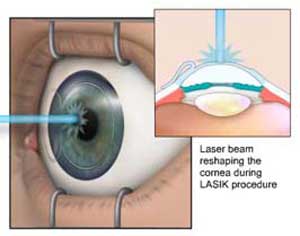 1980
1960
1940
1920
2000
Comercialización del LASER
1990’s y 2000’s
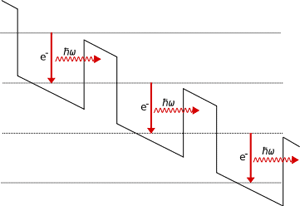 Desarrollo del laser de cascada cuántica (QCL) por Faist, 
	Capasso, Sivco, Hutchinson y Cho en Bell Labs1994

Nakamura desarrolla el diodo laser de Nitruro (GaN, InGaN) en 1996

Se desarrolla el laser de átomos en MIT (1997)

LASIK es aprobado por FDA para su uso en humanos (1998)

Hall y Hansch desarrollan el peine óptico (2000)

Intel desarrolla al láser Raman en sillico en un microchip
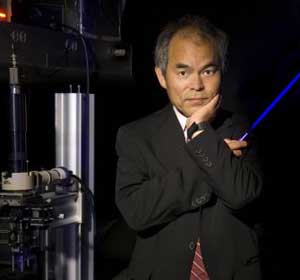 1930
1990
1970
1950
1910
2010
1980
1960
1940
1920
2000
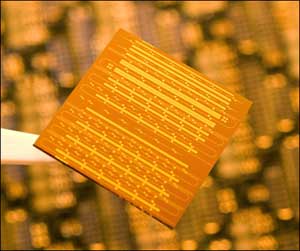 Historia del Láser
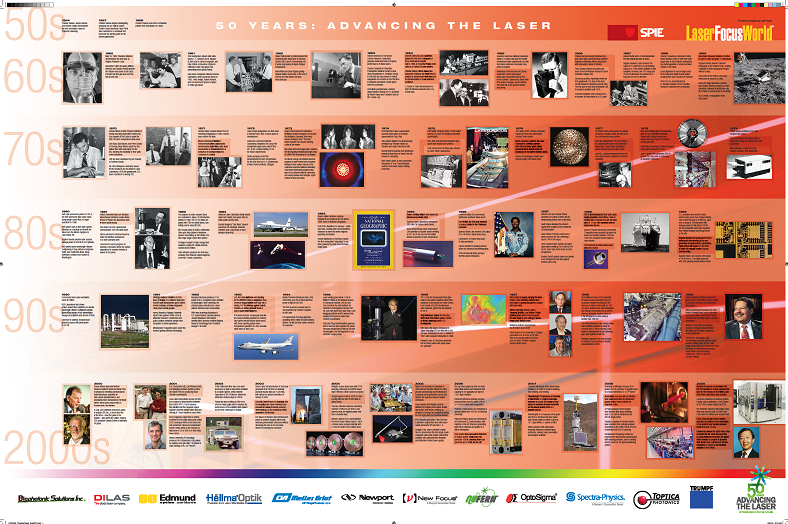 www.laserfest.org
Premio Nobel en Física (1964) por “Trabajo Fundamental en el campo de la electrónica cuántica, que llevo a la construcción de osciladores y amplificadores basados en el principio maser-laser” 	
	A.H.Townes, N.G. Basov, A.M. Prokhorov
Premio Nobel en Física (1981) por “contribución al desarrollo de espectroscopia laser” 
Nicolaas Bloembergen, Arthur Leonard Schawlow
Nobeles del láser
Premio Nobel en Física (1997) por “el desarrollo de métodos 
       para enfriar y atrapar átomos con  radiación laser”
	 S. Chu, C. Cohen-Tannoudji y W. D. Phillips
Premio Nobel en Química (1999) por “estudios de las
       transiciónes de estados en reacciones químicas  usando
       espectroscopía de femtosegundos” Ahmed H. Zewail
Premio Nobel en Física (2000) por “estudio en tecnología de
       información y comunicación” Zhores I. Alferov 
	 por “desarrollo de heteroestructurasen semiconductores
       usados en señales a altas velocidades y optoelectrónica”  
       Herbert Kroemer
Nobeles del láser
Nobeles del láser
Premio Nobel en Química (2000) por “el descubrimiento 
       y desarrollo de los polímeros conductrores” 	 
       Alan J. Heeger, Alan G. MacDiarmid, Hideki Shirakawa
Premio Nobel en Física (2001) por “lograr la condensación
       de Bose-Einstein en gases diluidos de átomos alcalinos, y 
       los primeros estudios de las propiedades de los condensados”
       Eric A. Cornell Wolfgang Ketterle Carl E. Wieman
Premio Nobel en Física (2005) por “su contribución al 	desarrollo de espectroscipia de presición basada en el láser, 	incluyendo la tecnica de peine óptico de frecuencias”
	John L. Hall , Theodor W. Hänsch
Nobeles del láser
Premio Nobel en Física (2014) por "la invención de diodos emisores de luz eficientes azules que permitieron desarrollar fuentes de luz blancas eficientes y ahorradoras de energía" 
	Isamu Akasaki, Hiroshi Amano y Shuji Nakamura
Premio Nobel en Química (2014) por “el desarrollo del microscopio fluorescente de súper-resolución"
	Eric Betzig, Stefan W. Hell and William E. Moerner
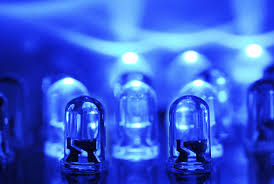 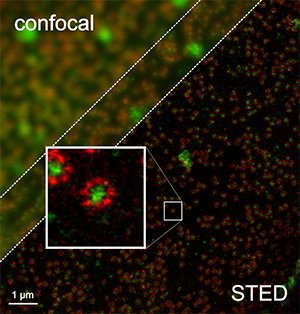 Láseres en México
1960´s  
  Láser de Rubí: R. Magart – IFUNAM 		~1967
  Láser de He-Ne: Malacara y Berriel - IAUNAM   ~1969
  Laser de CO2: Escudero, Siqueiros - IFUNAM  	~1969
1970´s
 Ar3+ : Morales, Malacara (IA-UNAM)
 He-Cd: Landgrave, Malacara (IA-UNAM)
  CO2 :Godoy, Berriel, Rodríguez Montero (INAOE)
1980´s
 CO2 : Aboites, Pinto (CIO)
 N2      : Haro, Fernández  (UAM)

Actualmente: INAOE, CIO, CICESE, CCADET-UNAM, UANL
	UNISON, IICO-UASLP, BUAP, IPN (Altamira), …
Plan de la Plática
Óptica
     ¿Qué es un láser? 	
 	Historia del láser
 	Aplicaciones
 	Perspectivas
Aplicaciones de los láseres
Las aplicaciones de los láseres permean nuestra sociedad
Vida cotidiana
Discos compactos
Impresoras láser
Discos duros ópticos
Lectores de códigos de barras
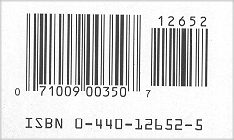 Aplicaciones de los láseres
Las aplicaciones de los láseres permean nuestra sociedad
Vida cotidiana
Discos compactos
Impresoras láser
Discos duros ópticos
Lectores de códigos de barras
Hologramas identificadores
Comunicaciones por fibra óptica
Espectáculos láser
Hologramas
HACE TAN SOLO VEINTE AÑOS ESTO ERA RARO
Aplicaciones de los láseres
Las aplicaciones de los láseres permean nuestra sociedad
Vida cotidiana
Medicina
Cirugía oftálmica
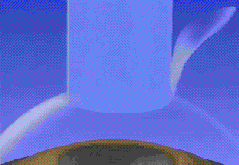 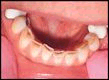 Antes
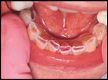 Despues del
tratamiento
Restauración
final
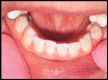 Aplicaciones de los láseres
Las aplicaciones de los láseres permean nuestra sociedad
Vida cotidiana
Medicina
Cirugía oftálmica
Cirugía General
Odontología
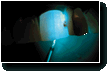 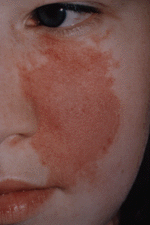 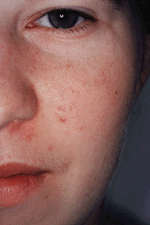 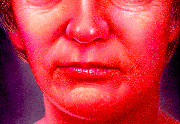 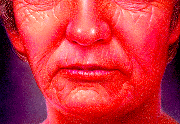 Aplicaciones de los láseres
Las aplicaciones de los láseres permean nuestra sociedad
Vida cotidiana
Medicina
Cirugía oftálmica
Cirugía General
Odontología
Dermatología
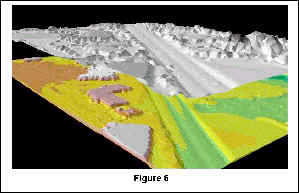 LIDAR
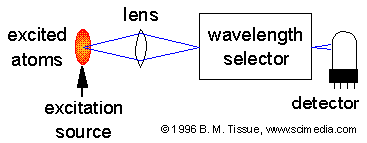 atómica
Aplicaciones de los láseres
Las aplicaciones de los láseres permean nuestra sociedad
Vida cotidiana
Medicina
Investigación científica
Investigación básica
Espectroscopía
Aplicaciones de los láseres
Las aplicaciones de los láseres permean nuestra sociedad
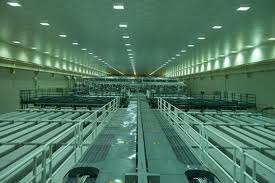 Vida cotidiana
Medicina
Investigación científica
Investigación básica
Espectroscopía
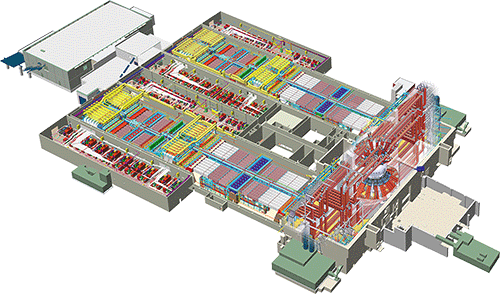 Fusión nuclear
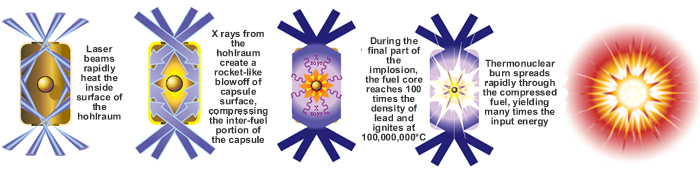 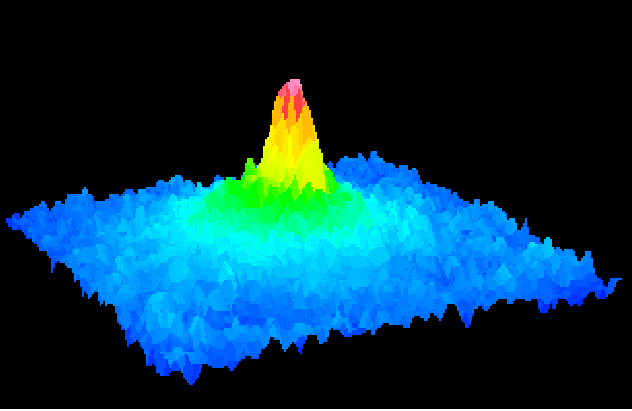 Condensación de
Bose-Einstein
Aplicaciones de los láseres
Las aplicaciones de los láseres permean nuestra sociedad
Vida cotidiana
Medicina
Investigación científica
Investigación básica
Espectroscopía
Fusión nuclear
Enfriamiento de átomos
Aplicaciones de los láseres
Las aplicaciones de los láseres permean nuestra sociedad
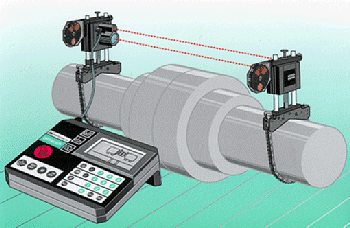 Vida cotidiana
Medicina
Investigación científica
Metrología
Industria
Teodolitos
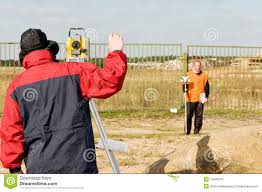 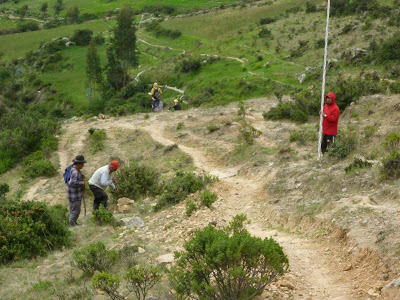 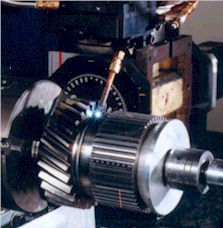 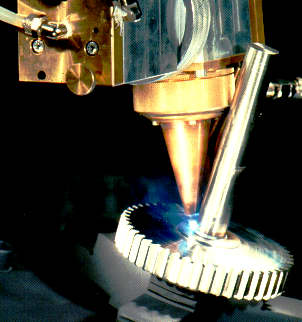 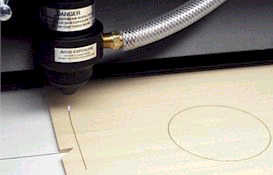 Aplicaciones de los láseres
Las aplicaciones de los láseres permean nuestra sociedad
Vida cotidiana
Medicina
Investigación científica
Metrología
Industria
Teodolitos
Procesamiento de materiales
Láseres en Medicina
Los láseres son fuentes de luz con 
  características muy particulares
Los usos en la medicina son variados
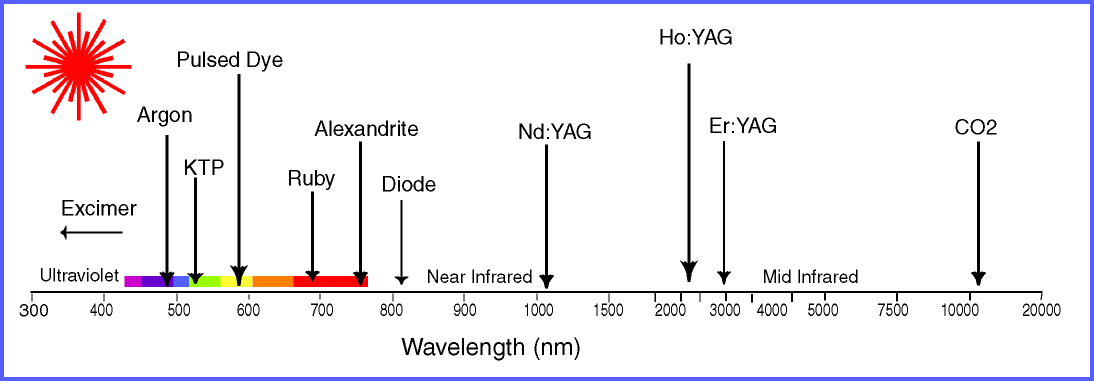 Aún quedan muchos problemas por resolver
Plan de la Plática
Óptica
     ¿Qué es un láser? 	
 	Historia del láser
 	Aplicaciones
 	Perspectivas
Perspectivas a futuro
Según estimación publicadas en OPN se han publicado cerca de 80,000 tipos diferentes de láseres

Solamente 100 - 500 de estos son comerciales actualmente
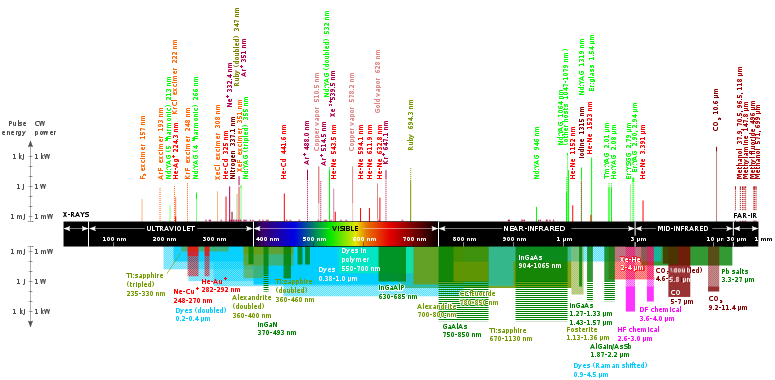 Perspectivas a futuro
El trabajo de investigación en láseres se realiza para obtener:

Nuevas longitudes de onda
Maximizar la potencia promedio
Maximizar la potencia pico
Minimizar la duración de los pulsos
Maximizar la eficiencia de operación
Minimizar costos
Laseres Ráman, rayo-X, rayos-T
NIF
200 kJ/pulso, fsec
100´s attosegundos
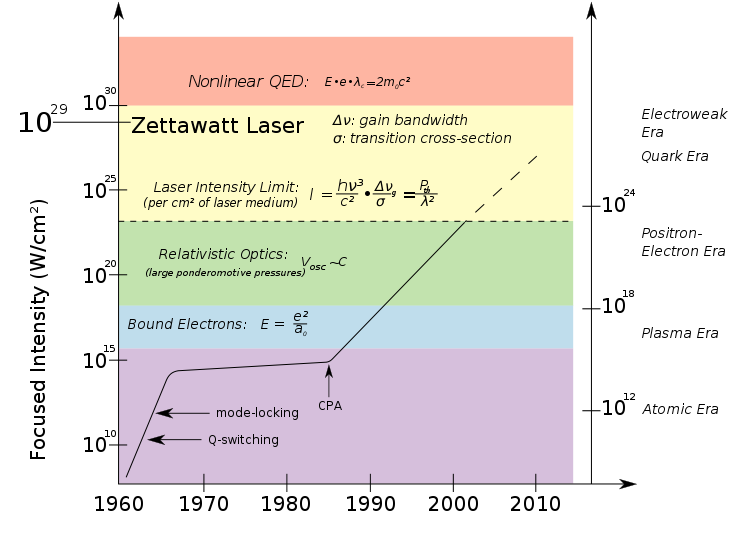 Conclusiones
Los láseres son fuentes de luz con 
       características particulares.
Se puede encontrar emisión láser en casi 
      todo estado de la materia y un gran número
      de elementos (a la fecha 78 elementos)
Las aplicaciones son tan variadas como las 
      actividades modernas.
Aún quedan muchos problemas por resolver
Conclusiones
Contar con instalaciones adecuadas 
    permite realizar investigación de buen 
    nivel es importante
Combinando ideas para conseguir   
    buenos resultados es fundamental
¡Nunca se sabe que se puede encontrar !
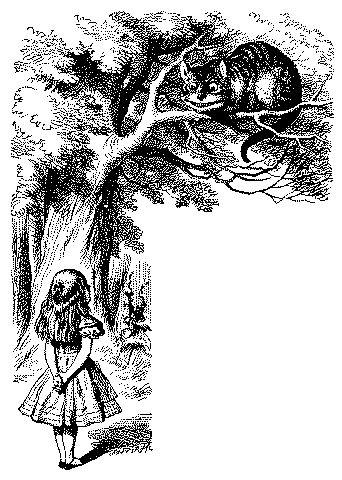 “Podría decirme, por favor, ¿a dónde puedo dirigirme? 
“Eso depende en buena medida a donde quieres ir,” dijo el Gato.
“Realmente no importa donde--” dijo Alicia
“Entonces no importa que dirección tomes”,  dijo el Gato.
“-- mientras llegue a algún lugar,” dijo Alicia como explicación
“Ah! Seguramente lo vas a lograr”, dijo el Gato,                                   	“si caminas lo suficiente.”

Alicia en el país de las Maravillas		
Lewis Carroll